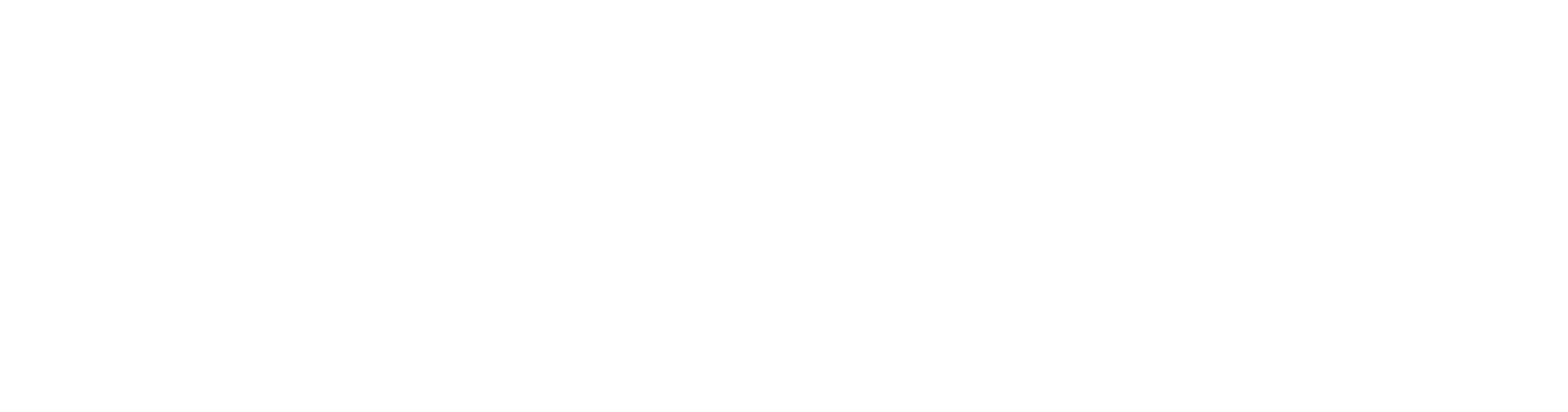 EPRA new powerpoint template design
APRIL 21, 2017
INDEX
Introduction
Research, indices & investment
Investors & Events
Regulation & Reporting
Next steps
INTRODUCTION
For a decade EPRA has been managing and developing the investment indices which define Europe's listed real estate sector.
Research, indices & investment
For a decade EPRA has been managing and developing the investment indices which define Europe's listed real estate sector. 
We conduct and support wide-ranging research revealing the true nature of this investment choice. 
Listed real estate is the most transparent and accountable property asset class, with short-term liquidity and long-term stability.
Investors & Events
Every year EPRA organises various event platforms around Europe which give investors direct access to information on the listed sector and access to the leading players within it.
These gatherings build on personal networks and support the sharing of experience and best practice. Some are for members only, several are held in private, and all provide an environment through which the sector, its organisation and its people can develop.
The EPRA Membership
Representing a Gross Asset Value of > €365 Billion
*Investment Companies, Insurance Companies/Funds, Banks & Stockbrokers
FTSE EPRA/NAREIT GLOBAL REAL ESTATE INDEX SERIES
Source: FTSE, EPRA. Data as of March 31, 2017.
ATTRACTIVE DIVIDEND YIELD
5-year Average Yield
Sources: ECB, FTSE, EPRA, NAREIT Data as of: March 31, 2017
Teamwork, commitment and communication are key to a successful organisation.
DOMINIQUE MOERENHOUTEPRA CEO